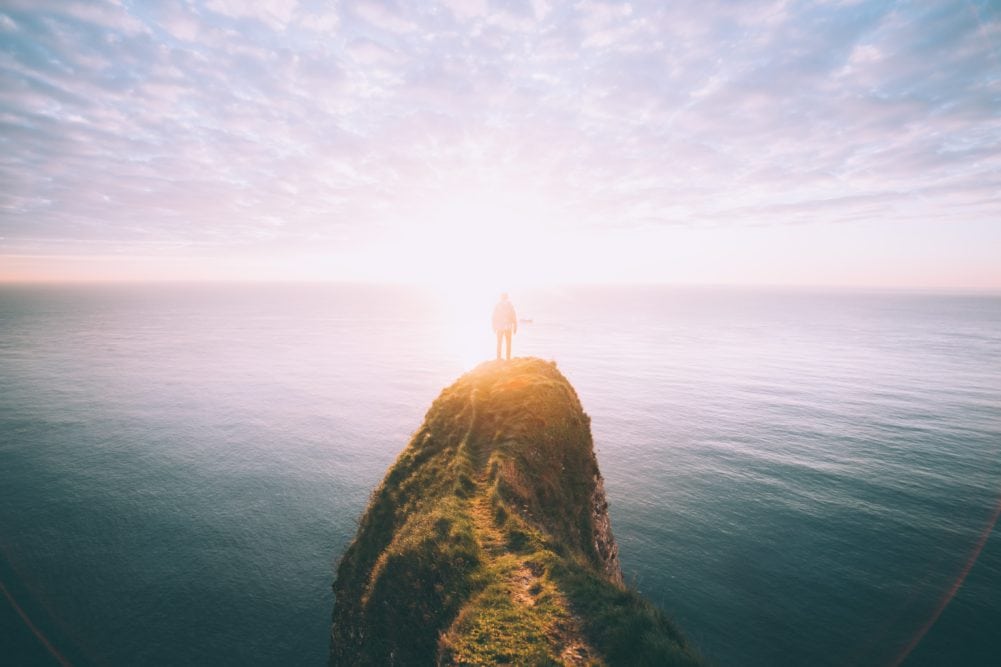 Daniel 5: 
Walk Humbly Before God
Dr. Jim Harmeling at Crossroads International Church Singapore • CICFamily.comUploaded by Dr. Rick Griffith • Jordan Evangelical Theological SeminaryFiles in many languages for free download at BibleStudyDownloads.org
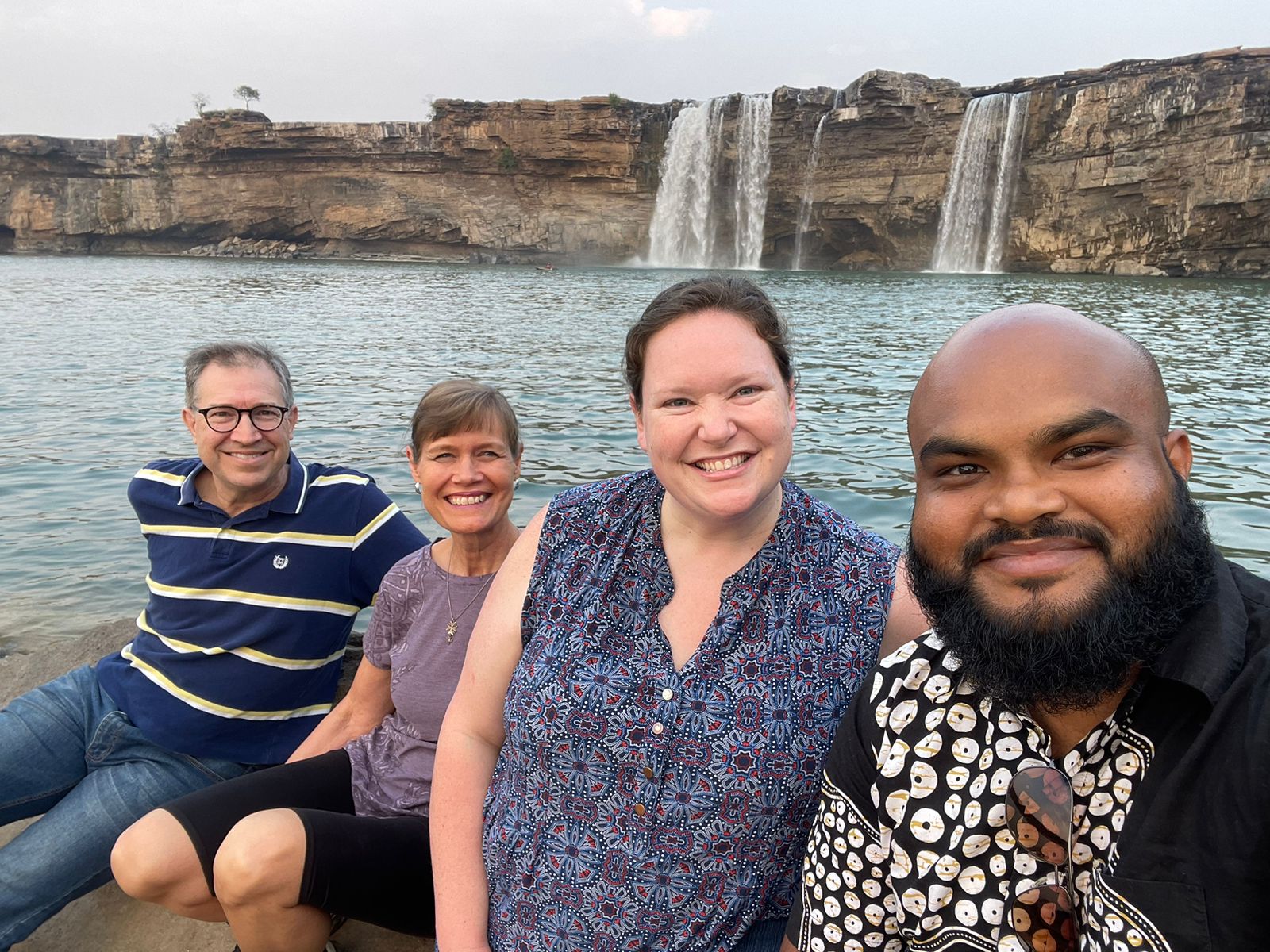 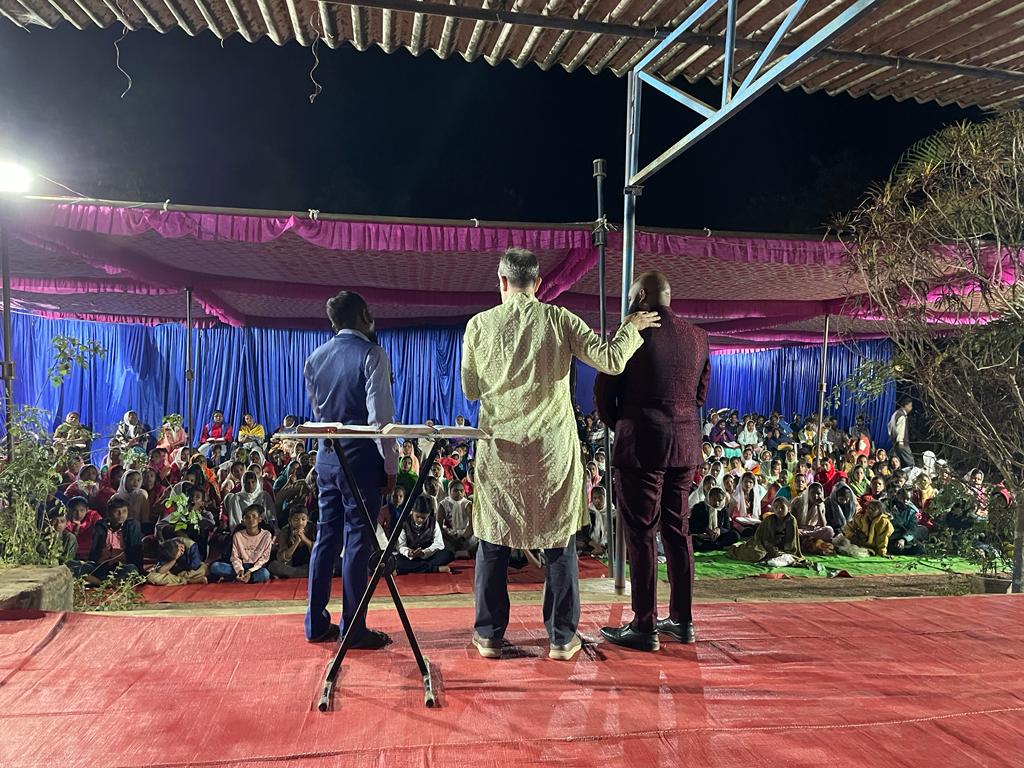 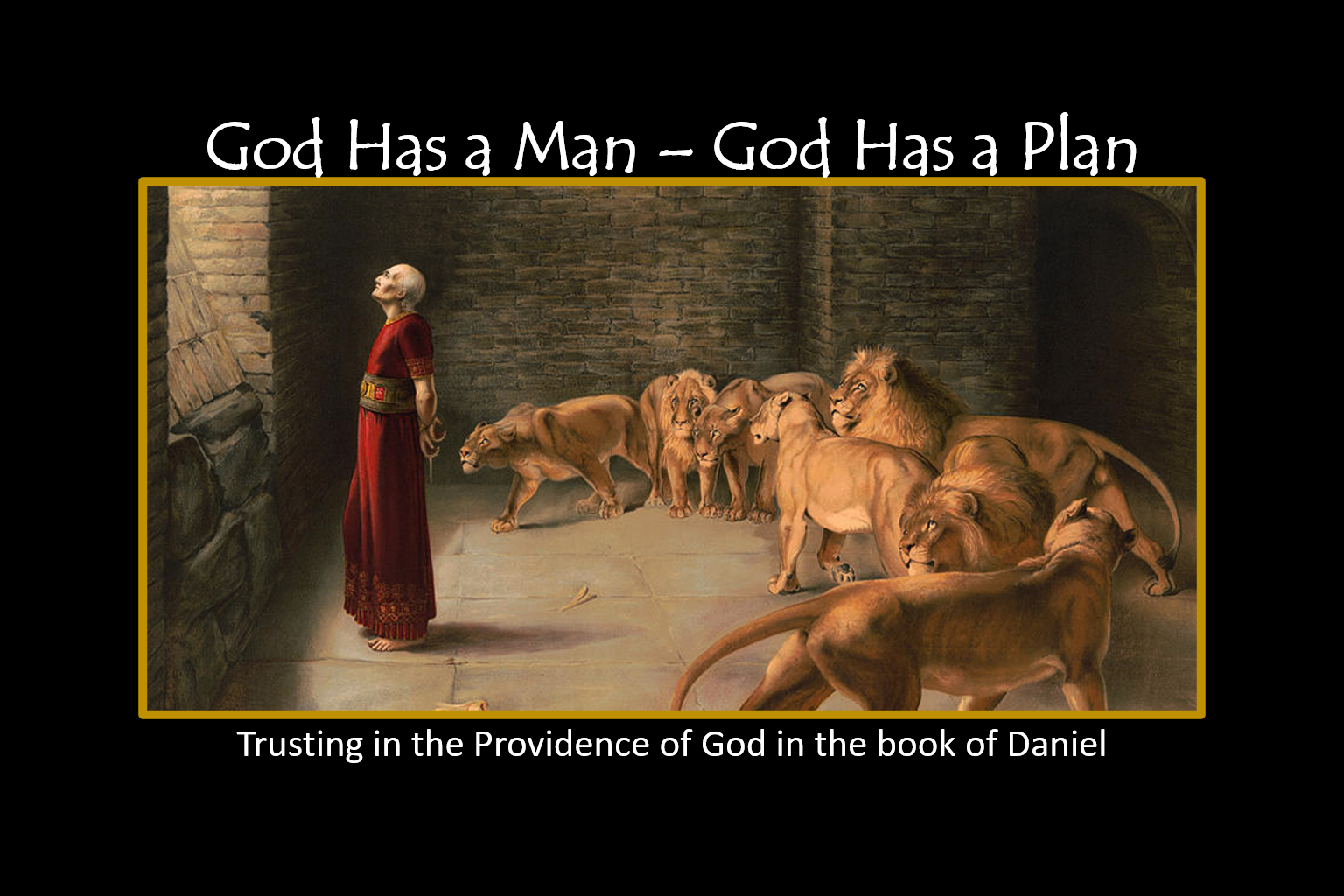 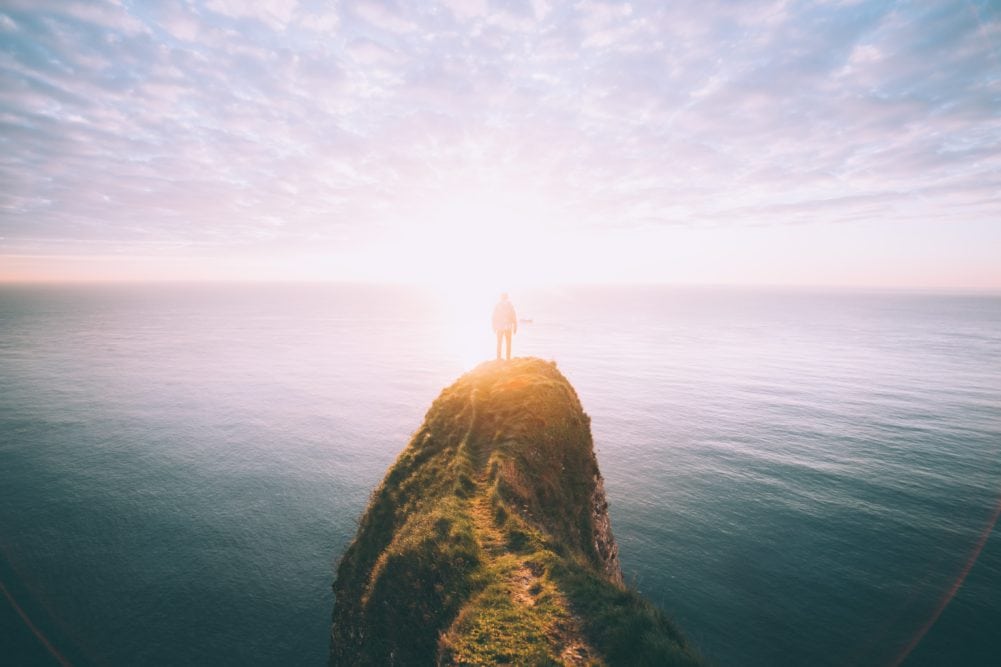 Daniel’s Message: 
Walk Humbly Before God
Daniel 5
Babylonian Rulers				
	Nebuchadnezzar = 43 years				
	Evil-Merodach (2 Kgs 25:27-30; Jer 52:31-34) = 2 years
	Amel-marduk = murdered 
	Nergal-sar-ezer (Jer 39:3,13) = 4 years
	Labashi-marduk = 1 year
	Nabonidus = 17 years
	Belshazzar
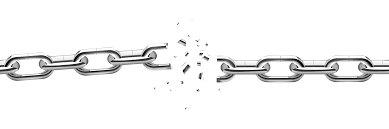 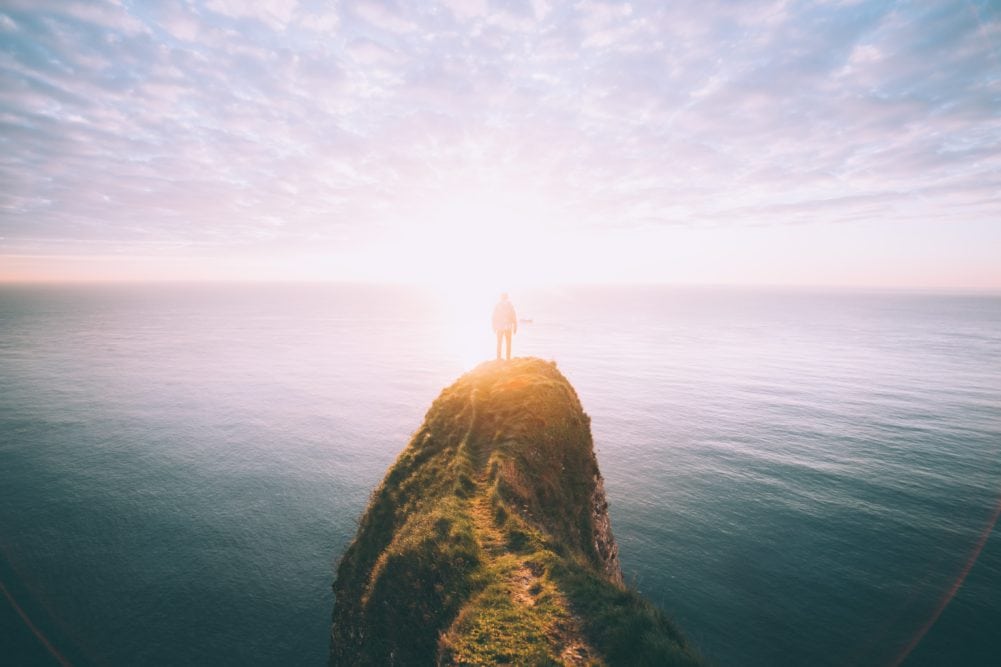 The Crisis: Pride Leads to Destruction (5:1-12)
Pride blinds you to reality
Pride reveals cowardice
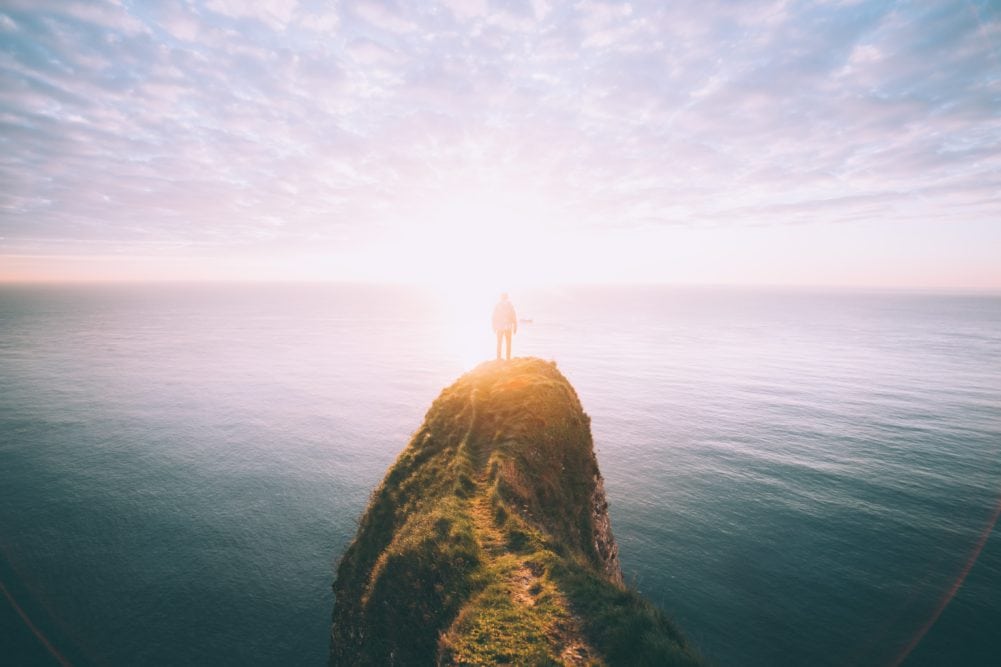 The Crisis: Pride Leads to Destruction (5:1-12)
The Resolve: Do Not Challenge God by Neglecting Him or Defying Him (5:13-31)
Conviction of sin
Consequences of sin
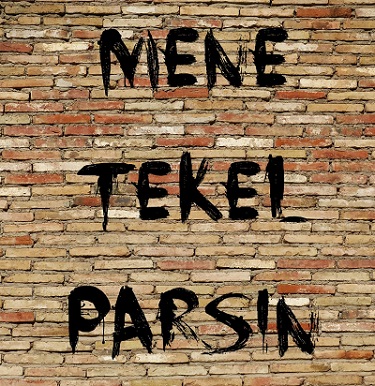 = something numbered
= something weighed
= something broken & splitting apart
If God did not spare Israel when their kings defied Him, the rulers of other nations will not stand either when they fail to bow down to him. The true God of Israel, in contrast to other gods, is not limited to the boundaries of the nations that worship them. He moves into the territories of the worldly powers and reduces their monarchs to fearful and cowering men. He enters their dreams, overcomes their fires, removes their reason, and crashes their parties.
Black
Get this presentation and handout for free!
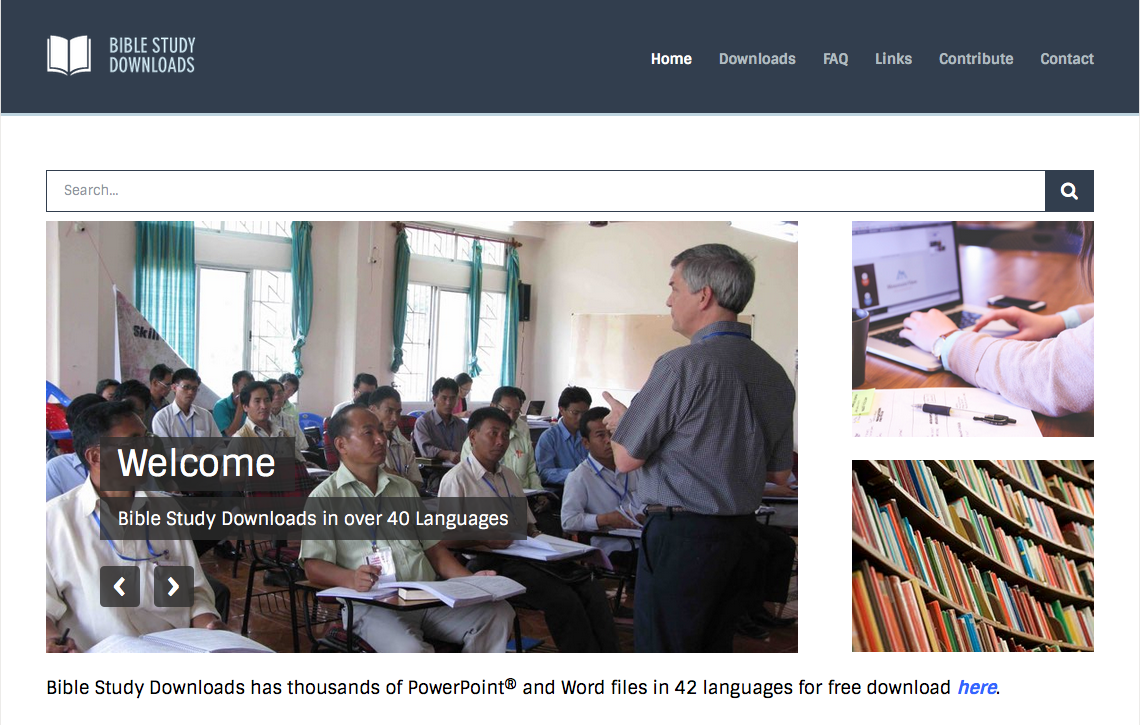 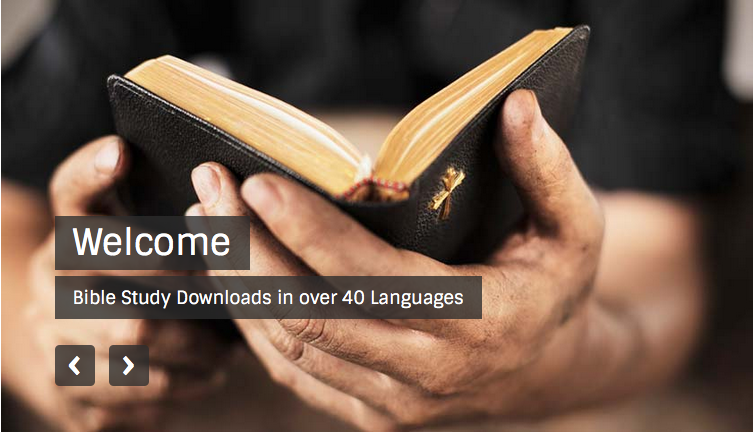 OT Preaching link at BibleStudyDownloads.org
[Speaker Notes: OT Preaching (op)]